PUENTÉ
Data Inquiry
Enrollment Trend
2018-19 Enrollment by Ethnicity
Participation in BCC (instructional and student service) programs that lead to the completion of a certificate, degree, or transfer
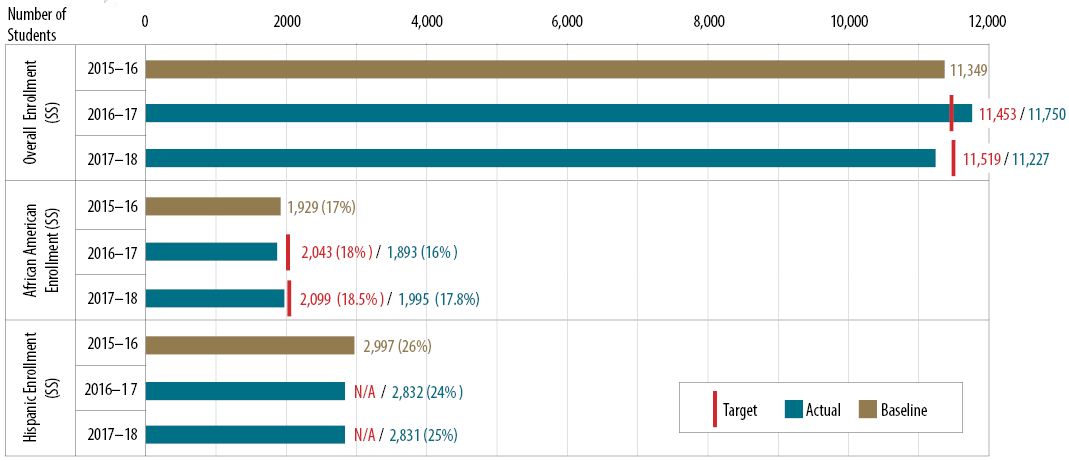 Persistence in the first three consecutive terms
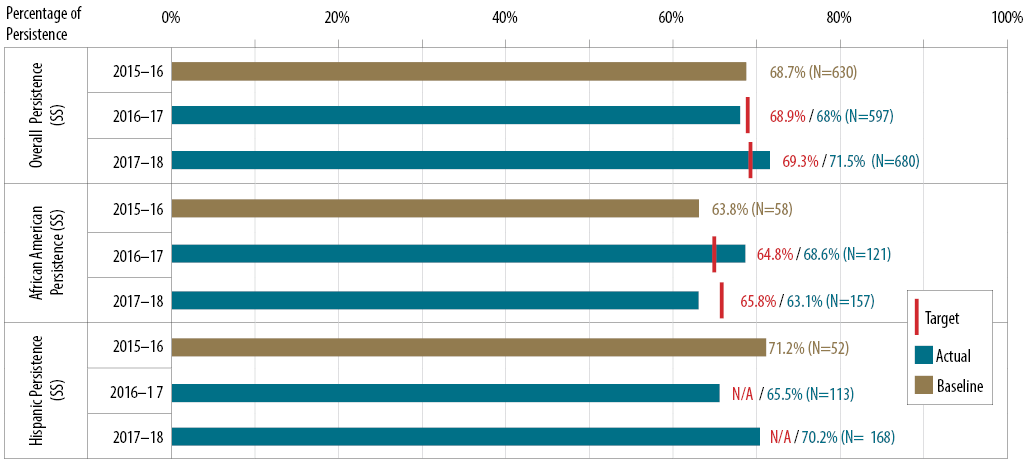 67% Avg
65% Avg
AVG 67% (2017-18 & 2018-19)
AVG 65% (2016-17)
ESL momentum (students first enrolled in an ESL credit course who completed a college-level English course)
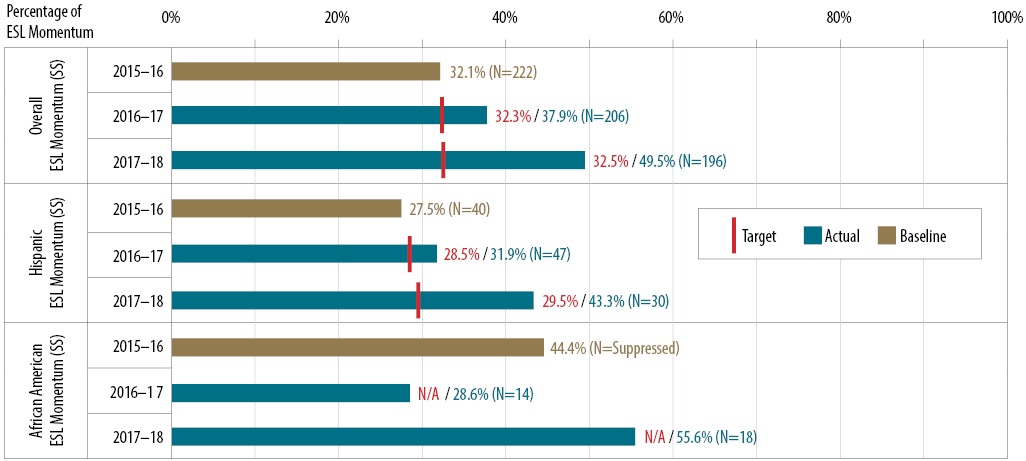 CTE participation (access) rate
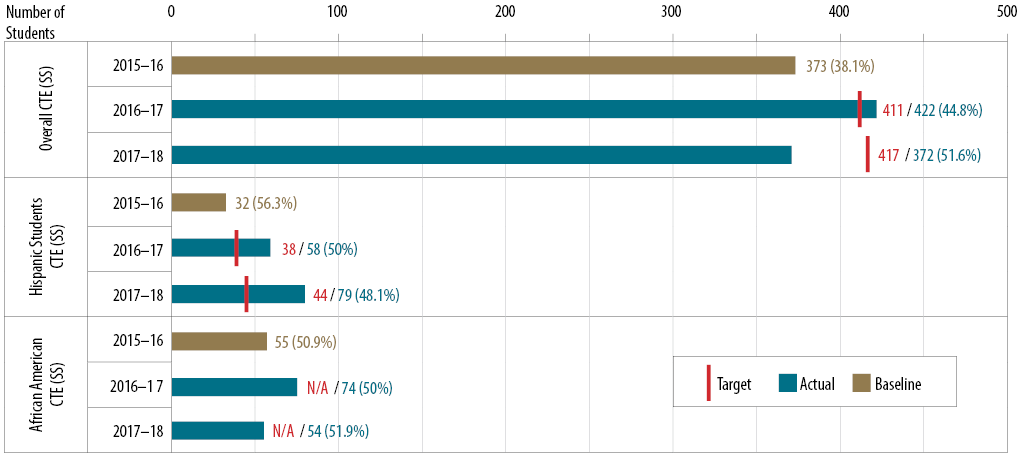 Completion rate of degrees or transfers
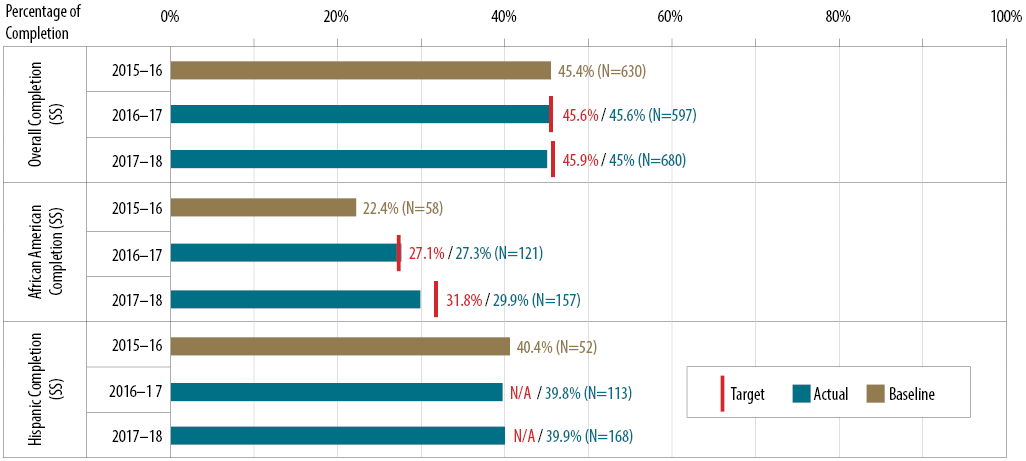 Students Earning Degrees
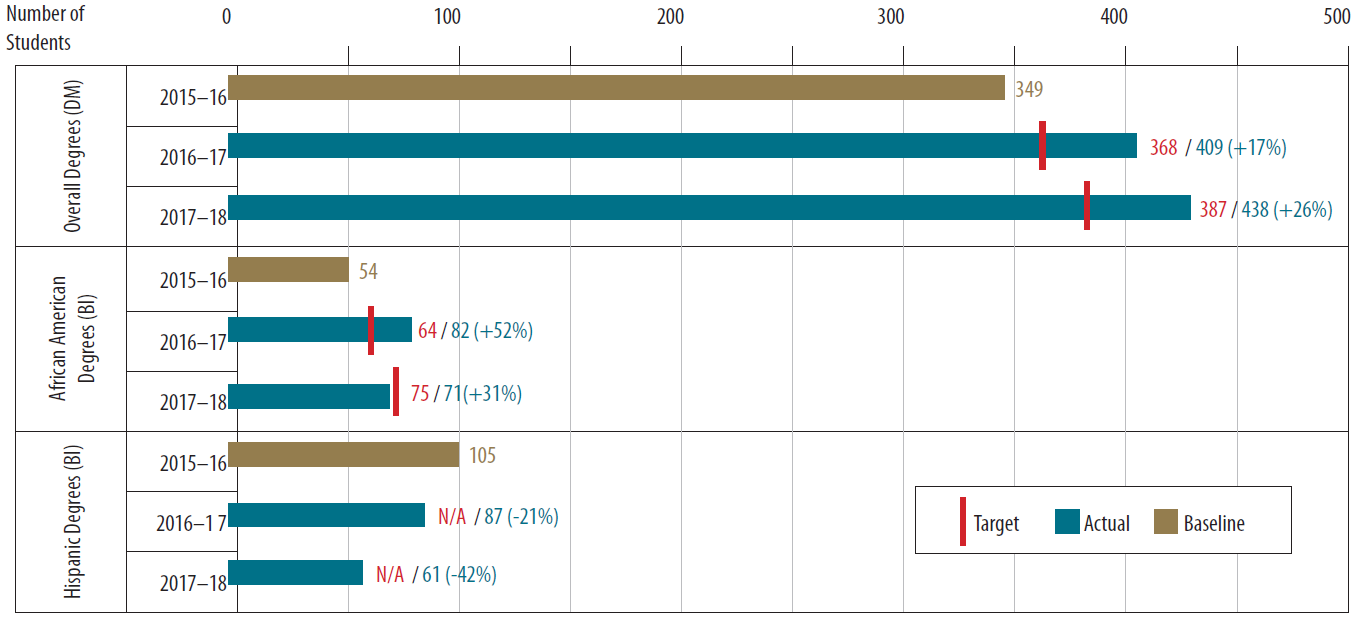 Transfers from BCC who enrolled at any 4-year college or university
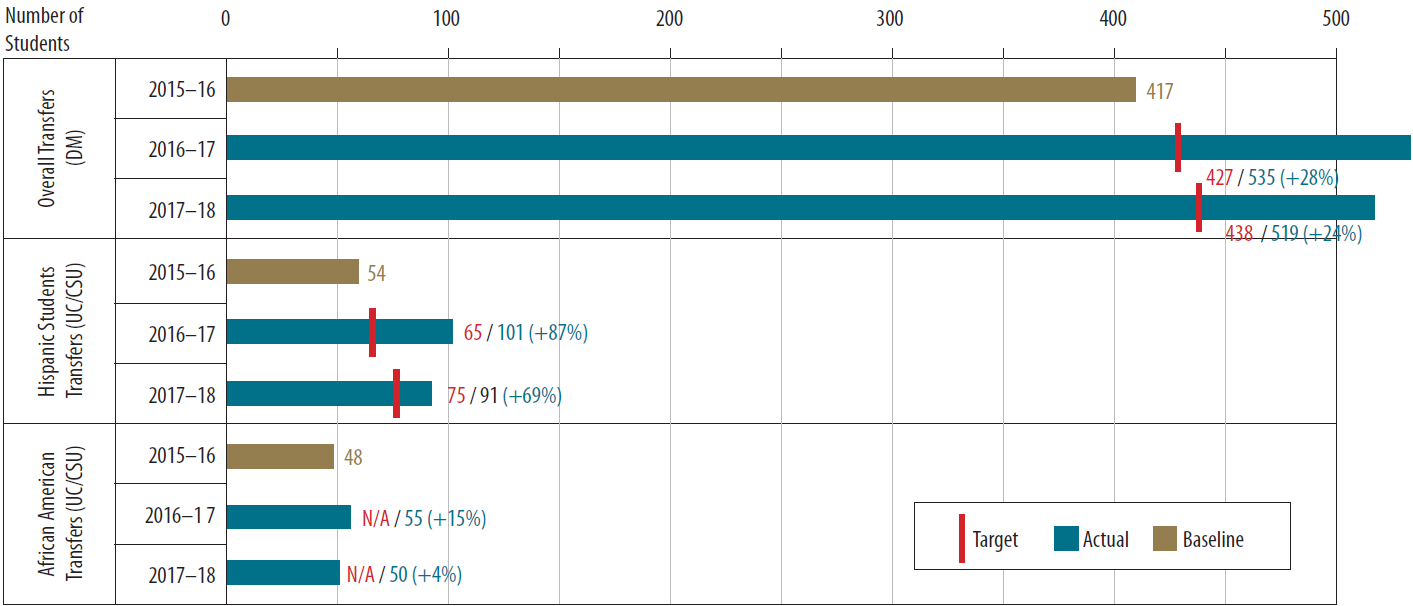 19% of Overall
18% of Overall
AB705: Disproportionately Impacted Groups
First time students who completed both transfer-level math and English within the District in their first year (2017-18)
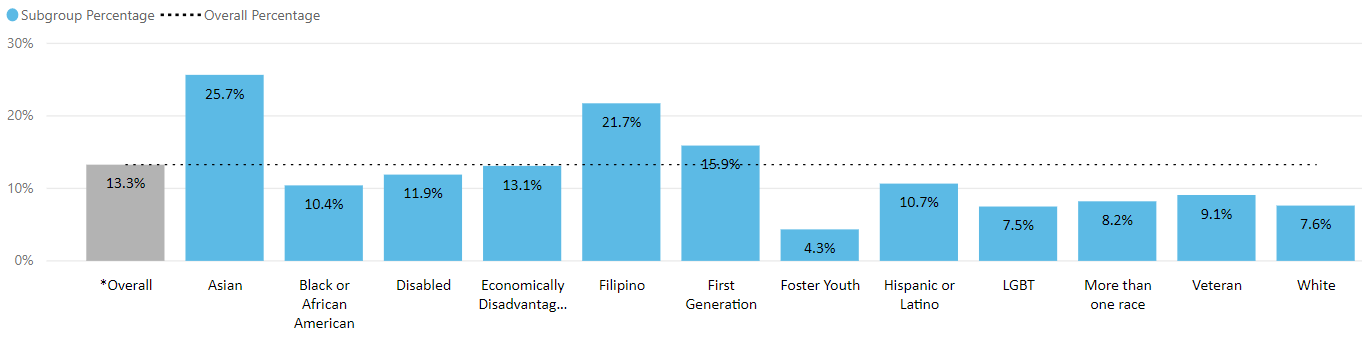 AY 2017-18
4% Pt Gap
4% Pt Gap
7% Pt Gap
9% Pt Gap
AB540: Enrollment
High School Demographics
2% increase
2% decline
1% decline
1% increase
No Change
Adult Education
Total Enrollment (Ages 18+)
2016-17       2017-18      2018-19